Transparent Cloud Tiering
IBM Storage Webinar

Douglas O’Flaherty, IBM Spectrum Solutions
Rob Basham, Cloud Architect
Anbazhagan Mani, Cloud Architect
IBM Spectrum Scale: Transparent Cloud TieringSingle namespace and control of data placement for hybrid cloud
July2016
Intelligent data placement
On or off-premises objects
Policy driven tiering
Managed data placement or migration of cold data 
Automated data movement
Recall on user demand

IBM Spectrum Scale
High-performance 
Single namespace
Unified file, object and HDFS
Encrypted 
Secure data in cloud
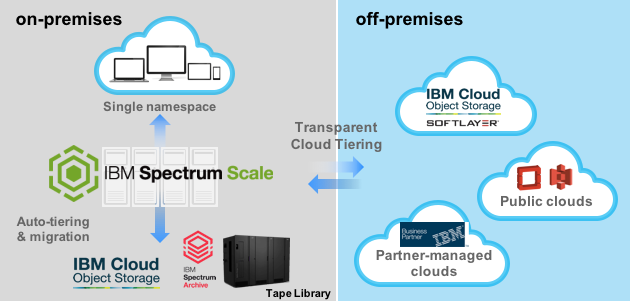 |	2
[Speaker Notes: Available Feb 2:  The IBM Spectrum Scale transparent cloud tiering is a new hybrid cloud storage capability for IBM Spectrum Scale. This feature allows cloud storage to be used as a storage tier in the same manner as other IBM Spectrum Scale storage tiers. This open beta of IBM Spectrum Scale will support on-premise object storage, including Cleversafe, as well as off-premise cloud object storage. 

Enterprises require a holistic data strategy for next generation mobile, social, cloud, cognitive and Internet of Things (IoT) applications
Object storage is the emerging standard for unstructured data
Key requirements include flexibility of deployment options, ease of manageability, consistency at web-scale, extreme scale at affordable cost
Cleversafe can address a broad set of workloads with an expansive set of object-based solutions:
Deliver enhanced on-premise storage options for large scale active archives and unstructured data stores
Offer leading object storage-as-a-service in dedicated private cloud, public cloud—or hybrid cloud—implementations
Provide consistent, scalable, cost-efficient hybrid deployment options making it easier for clients to scale and right-size their data deployments]
IBM Spectrum Scale: Cloud Data SharingPolicy-driven data movement for hybrid cloud
November
2016
Managed data sharing
Policy driven replication and synchronization
Granular control:type, action, metadata or heat 
Bridging cloud and file
Storage-to-storage
Data and metadata
Automated data movement
Secure, reliable connection
High-speed and scalable
Clustered configurations
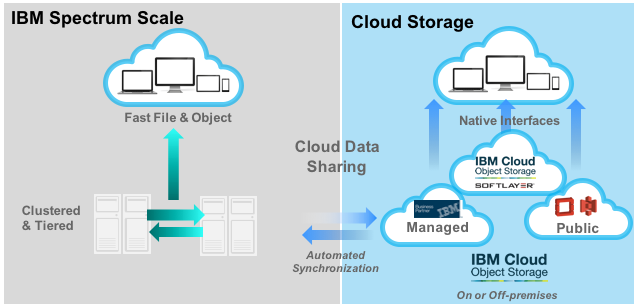 IBM Spectrum Scale
High-performance file, object and HDFS
Clustered, tiered and scalable
Bridge legacy applications and new workloads
Cloud storage
Cloud native applications
Dev/Ops development
New workloads
Under embargo until announced
|	3
[Speaker Notes: Available Feb 2:  The IBM Spectrum Scale transparent cloud tiering is a new hybrid cloud storage capability for IBM Spectrum Scale. This feature allows cloud storage to be used as a storage tier in the same manner as other IBM Spectrum Scale storage tiers. This open beta of IBM Spectrum Scale will support on-premise object storage, including Cleversafe, as well as off-premise cloud object storage. 

Enterprises require a holistic data strategy for next generation mobile, social, cloud, cognitive and Internet of Things (IoT) applications
Object storage is the emerging standard for unstructured data
Key requirements include flexibility of deployment options, ease of manageability, consistency at web-scale, extreme scale at affordable cost
Cleversafe can address a broad set of workloads with an expansive set of object-based solutions:
Deliver enhanced on-premise storage options for large scale active archives and unstructured data stores
Offer leading object storage-as-a-service in dedicated private cloud, public cloud—or hybrid cloud—implementations
Provide consistent, scalable, cost-efficient hybrid deployment options making it easier for clients to scale and right-size their data deployments]
Current Supported Scaling as of Release 4.2.2
Cloud Service can now be deployed on both CES nodes and NSD nodes
A node can only belong to one node group 
ILM Policy uses a load balancing algorithm to distribute work across the nodes
Up to 4 Cloud Service nodes per Cloud Service Node Group. 
Up to 4 Cloud Service Node Groups per Spectrum Scale Cluster
Each Cloud Service Node group mapped is mapped to a single file system and a single Cloud Account
Cloud Object Storage
Cloud Account
Cloud Account
Container
Container
Container
Container
Container
Node1
Node3
Node5
Node 7
Node 8
Node 8
Node 2
Node 4
Node 6
Cloud Service Node Group
Cloud Service Node Group
Cloud Service
Node
Cloud Service
Node
Cloud Service
Node
Cloud Service
Node
Cloud Client
Cloud Service
Node
Cloud Service
Node
Spectrum Scale Cluster
NSD Storage nodes
File System
File System
File System
CES Protocol nodes
Multi-Site Transparent Cloud Tiering with Stretch Clusters
IBM Spectrum Scale Stretch Cluster
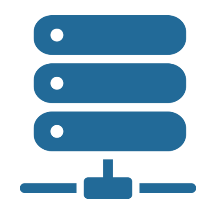 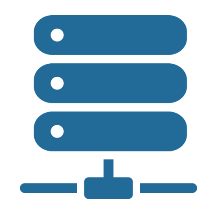 Use IBM Stretch Cluster with Transparent Cloud Tiering to meet your storage availability, site accessibility, and scalability requirements
Deploy solution on-premise or in IBM Cloud
Synchronous Replication provides real-time access to all data on both sites on all tiers
Continued access on all tiers even through a total site failure
Up To 300 Km
Transparent Cloud Tiering
Transparent Cloud Tiering
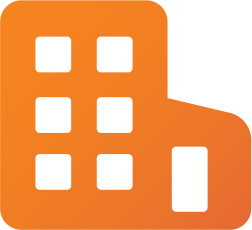 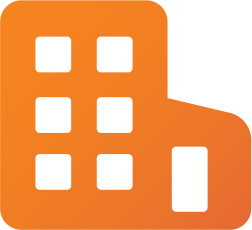 New York
Newark
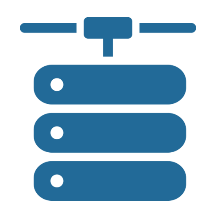 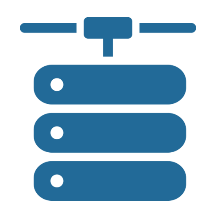 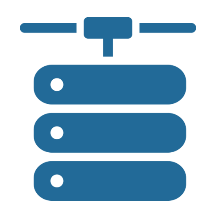 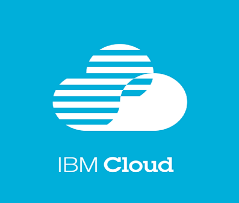 Any Distance
Multi-site IBM Cloud Object Storage Service
Planned 
For Scale
4.2.3
WORM Solution using Scale Immutability, Transparent Cloud Tiering and IBM Cloud Object Storage Locked Vaults
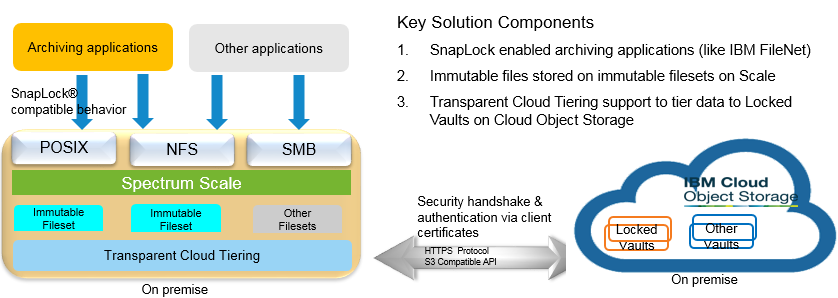 Use case : Provide SEC-17a compliant WORM storage solution leverage lower-cost cloud object storage 
   Data cannot be deleted on the file system or on the cloud object storage
   Supports data retention periods and indefinite data retention
Can be certified for SEC-17a and other applicable government regulations (Swiss, German) via external audit agency
6
Transparent Cloud Tiering with Spectrum Scale for Release 4.2.3
Performance Enhancements
New policy based ‘cloud destroy’ option to clean up objects on the cloud with improved performance
Reconcile performance enhancements
Improved transparent recall latency and throughput

Pre-migration support
Ability to migrate file to cloud while leaving it on the filesystem

Improved Scalability
Scale to larger number of files

RAS
Immediate event notification to Scale GUI and mmhealth CLI
WORM Storage support
Support for WORM-like storage leveraging SnapLock® compatible interface on Spectrum Scale, immutable filesets and Locked Vaults on IBM Cloud Object Storage (previously Cleversafe)

Platform Support
Power Linux (Little Endian) support
RHEL 7.3 on x86_64 support
SnapLock®  is a registered trademark of NetApp
|	7
WORM Solution using Spectrum Scale Immutability, Transparent Cloud Tiering and Locked Vaults on IBM Cloud Object Storage
Key Solution Components
SnapLock compatible interface 
Immutable files stored on immutable filesets on Scale (supports retention period, indefinite hold)
Transparent Cloud Tiering support to tier data to Locked Vaults on Cloud Object Storage
Archiving applications
Other applications
SnapLock®  compatible behavior
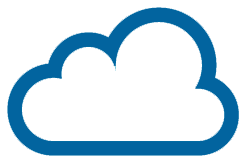 POSIX
NFS
SMB
Spectrum Scale
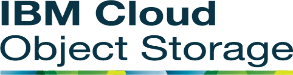 Security handshake & authentication via client certificates
Immutable Fileset
Immutable Fileset
Other
Filesets
Other Vaults
Locked Vaults
Transparent Cloud Tiering
HTTPS  Protocol
S3 Compatible API
On premise
On premise
SnapLock®  is a registered trademark of NetApp
|	8
IBM Spectrum Scale Features & Benefits
Software DefinedOpen Platform
Storage management at scale
Store everywhere. Run anywhere.
Improve dataeconomics
Policy based automated File Placement Optimization 
Policy driven compression
Data protection with erasure code, end to end check sum and replication
Native Encryption and Secure Erase compliance
Incorporate and share flash
Leading performance for Backup billions of files
Unified File, Object & HDFS
Distributed metadata &      high-speed scanning
1 Billion Files &      yottabytes of data
Multi-cluster management with Spectrum Control
New GUI &      health monitoring
Task prioritization with QoS
Heterogeneous commodity storage:  flash, disk, & tape
Software, appliance or Cloud
File/Object In/Out with OpenStack SWIFT & S3
Transparent native HDFS
Openstack support
REST API management
Advanced routing with latency awareness
Read or Write Caching
Active File Management for WAN deployments
Snapshots, Sync or Async DR
Single cluster or federated clusters
|	9
[Speaker Notes: HIGHLIGHT HDFS Connector]
Questions?
Douglas O’Flaherty
IBM Spectrum Solutions
douglasof@us.ibm.com

Rob Basham
Cloud Architect
robbyb@us.ibm.com

Anbazhagan Mani
Cloud Architect
manbazha@in.ibm.com
|	10